OptativaCabeamento estruturado e fibras ópticas
Aula 8: Práticas de instalação
Prof. Diovani Milhorim
Práticas de instalação
Introdução:
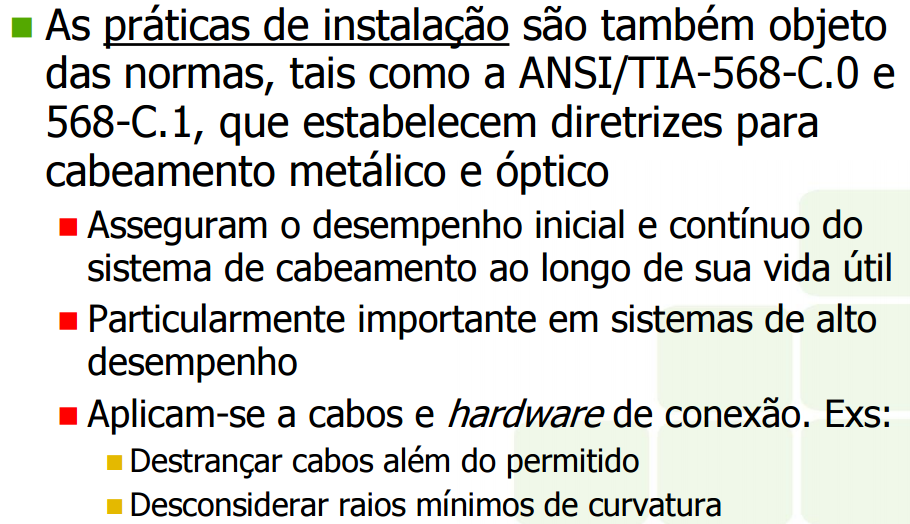 Práticas de instalação
Instalação dos cabos e do  Hardware de conexão:
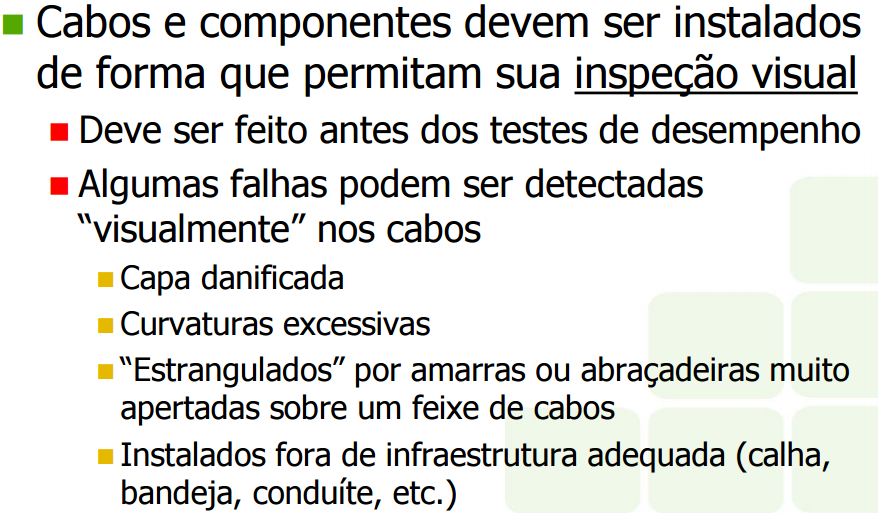 Práticas de instalação
Instalação dos cabos e do  Hardware de conexão:
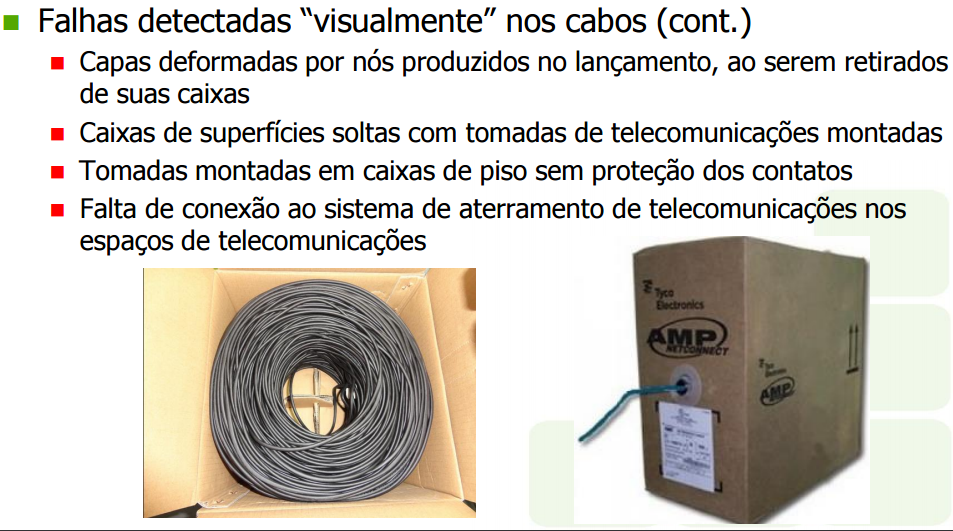 Práticas de instalação
Instalação dos cabos e do  Hardware de conexão:
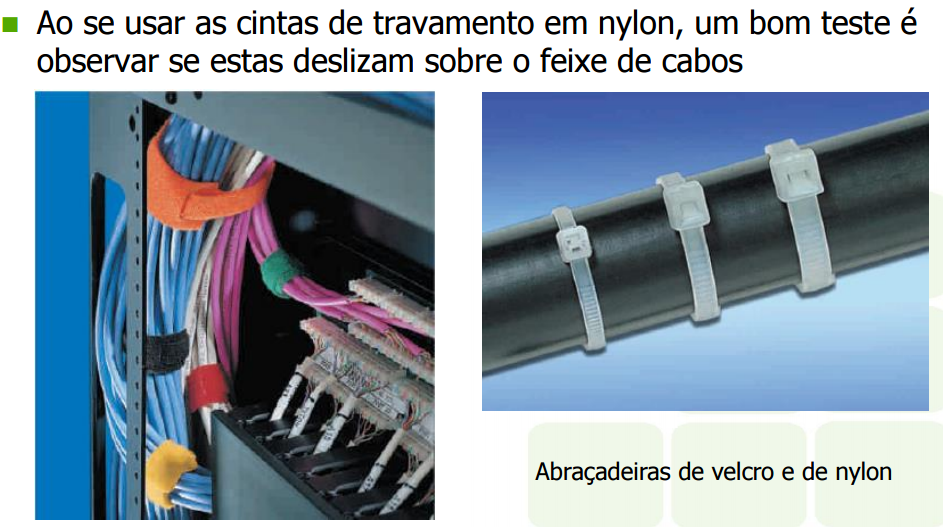 Práticas de instalação
Práticas de instalação de cabeamento metálico
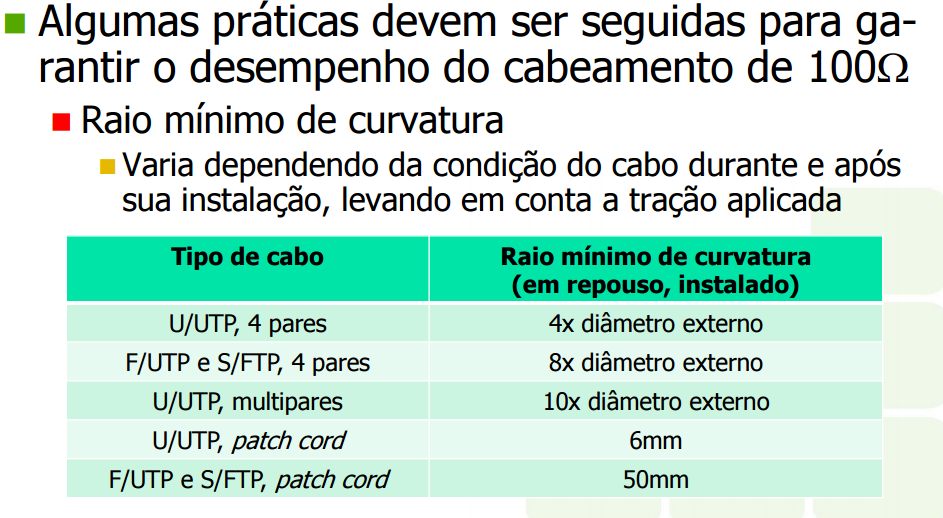 Práticas de instalação
Práticas de instalação de cabeamento metálico
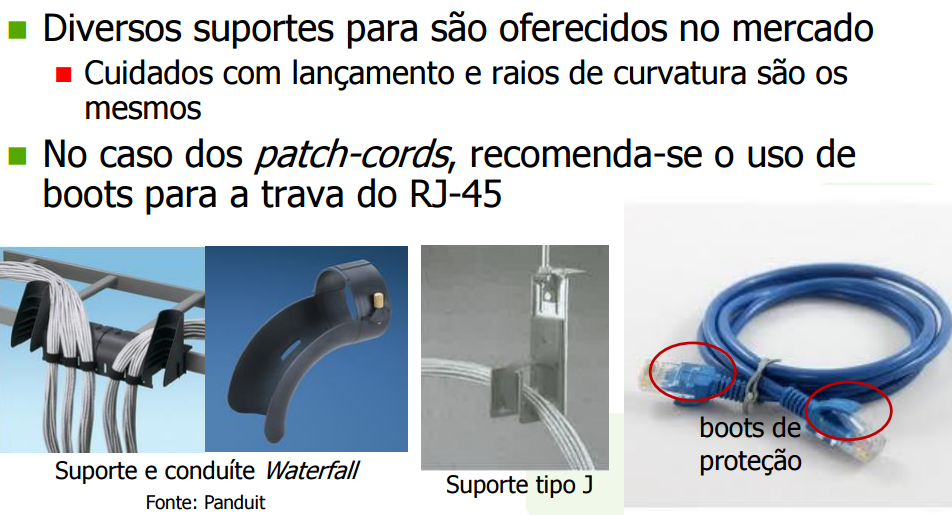 Práticas de instalação
Práticas de instalação de cabeamento metálico
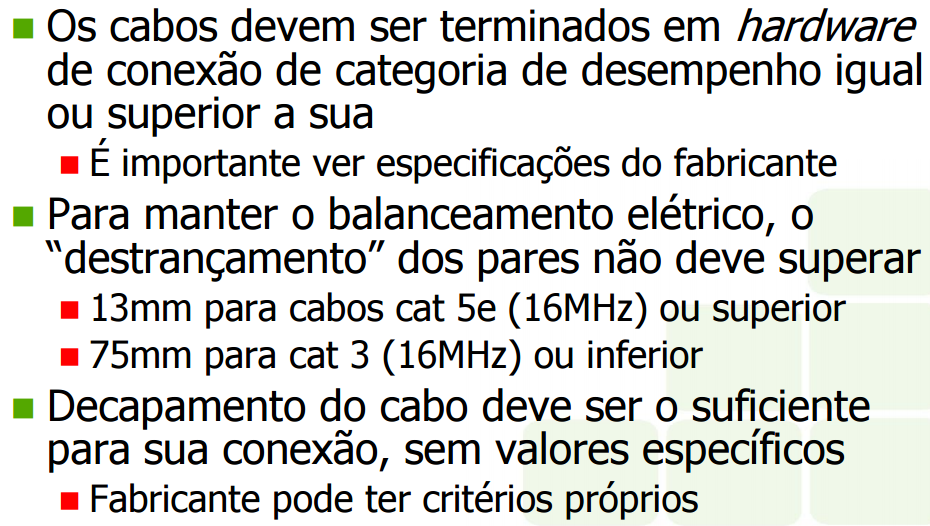 Práticas de instalação
Práticas de instalação de cabeamento metálico
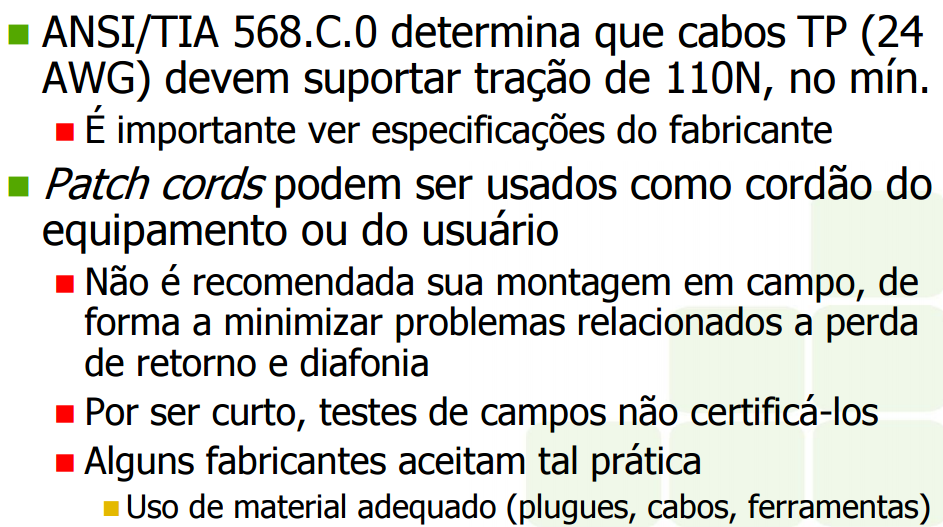 Práticas de instalação
Práticas de instalação de cabeamento metálico
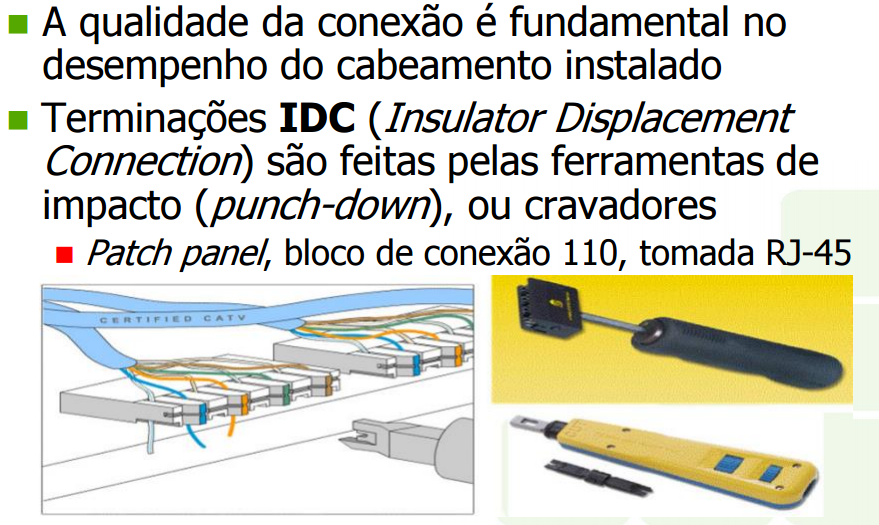 Práticas de instalação
Práticas de instalação de cabeamento metálico
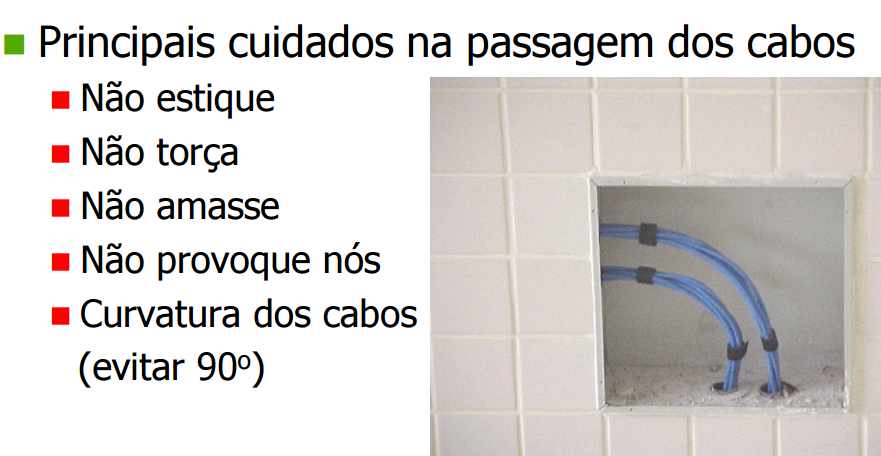 Práticas de instalação
Práticas de instalação de cabeamento metálico
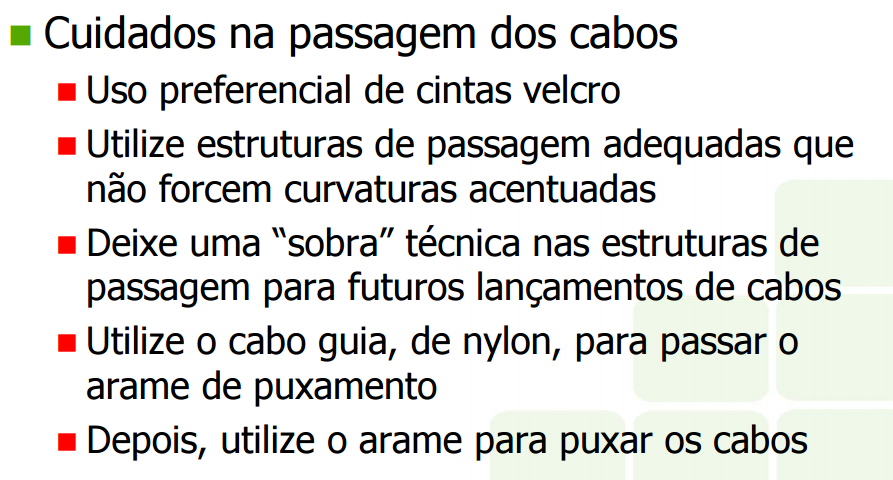 Práticas de instalação
Práticas de instalação de cabeamento metálico
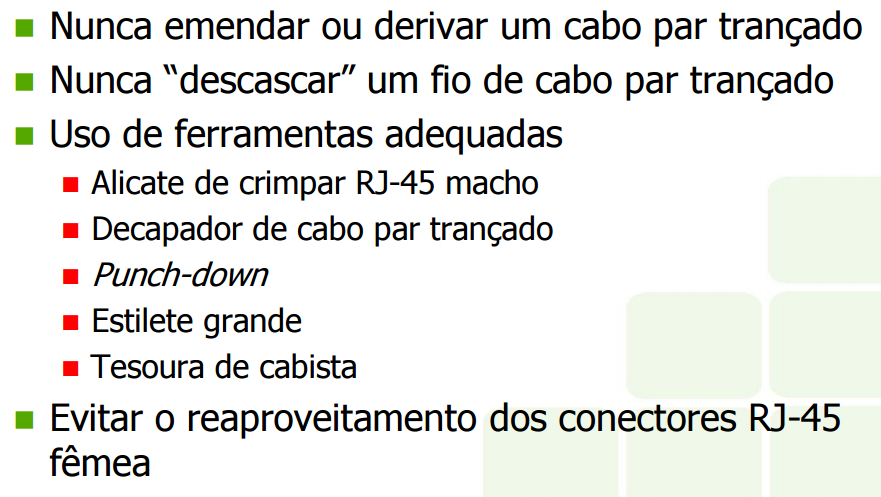 Práticas de instalação
Práticas de instalação de cabeamento óptico

As seguintes práticas de instalação devem ser seguidas para que o desempenho do cabeamento óptico seja assegurado após sua instalação:
	
Curvatura mínima (repouso) >= 25mm
Curvatura mínmina (lançamento) >= 50 mm
Força tração máxima < 222 N

Considerando cabo de 2 ou 4 fibras em cabeamento horizontal (FTTD).
Práticas de instalação
Práticas de instalação de cabeamento óptico

Norma ANSI / TIA – 568-C.0
Todos outros cabos internos:

Repouso – Raio mínimo >= 10x seu diâmetro externo
Lançamento – Raio mínimo >= 20x seu diâmetro externo

Tração > 220N
Práticas de instalação
Práticas de instalação de cabeamento óptico

Norma ANSI / TIA – 568-C.0
Todos outros cabos externos:

Repouso – Raio mínimo >= 10x seu diâmetro externo
Lançamento – Raio mínimo >= 20x seu diâmetro externo

Tração > 2670N
Práticas de instalação
Práticas de instalação de cabeamento óptico

Norma ANSI / TIA – 568-C.0
Todos outros cabos Indoor-Outdoor:

Repouso – Raio mínimo >= 10x seu diâmetro externo
Lançamento – Raio mínimo >= 20x seu diâmetro externo

Cabo com mais de 12 fibras - Tração > 2670N
Cabo com menos de 12 fibras - Tração > 1335N
Práticas de instalação
Práticas de instalação de cabeamento óptico

Distribuição do cabeamento óptico

Cada segmento de cabo deve ser instalado de modo que as fibras pares sejam terminadas na posição A em um extremo do enlace e na posição B no outro extremo.
Práticas de instalação
Práticas de instalação de cabeamento óptico

Distribuição do cabeamento óptico
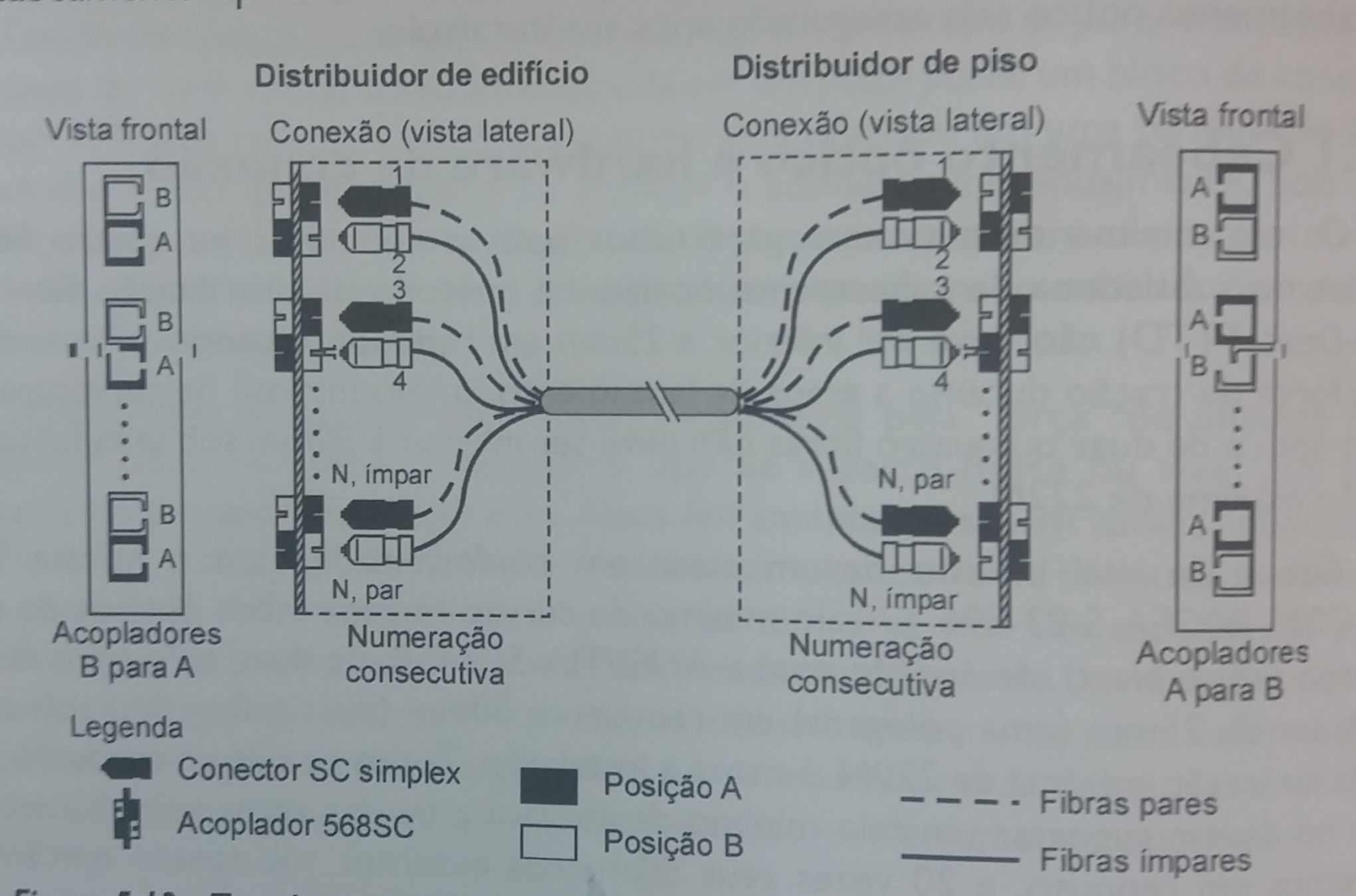 Práticas de instalação
Práticas de instalação de cabeamento óptico

Patch-cord

Os patch-cord devem ser fabricados com cabos de duas fibras do mesmo tipo usadas no enlace e com conectores ópticos instalados em ambos os  extremos. Devem ser montado em orientação crossover (posições A e B invertidas)
Práticas de instalação
Práticas de instalação de cabeamento óptico

Patch-cord
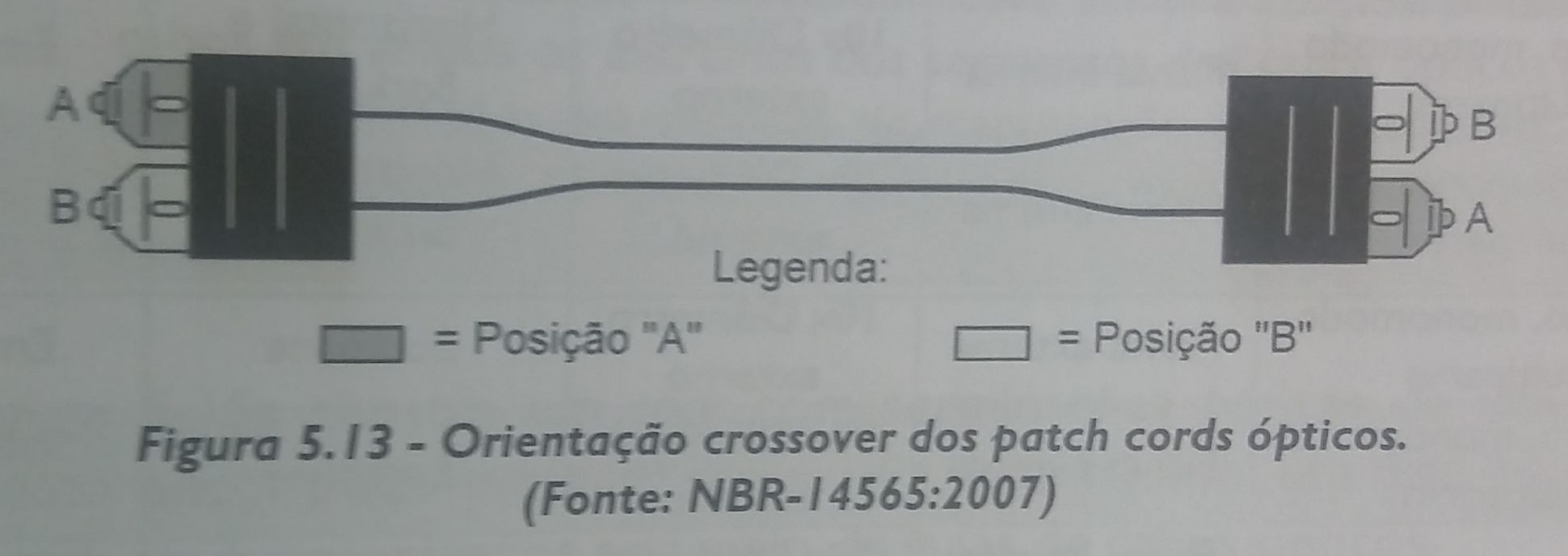 Práticas de instalação
Práticas de instalação de cabeamento óptico

Patch-cord
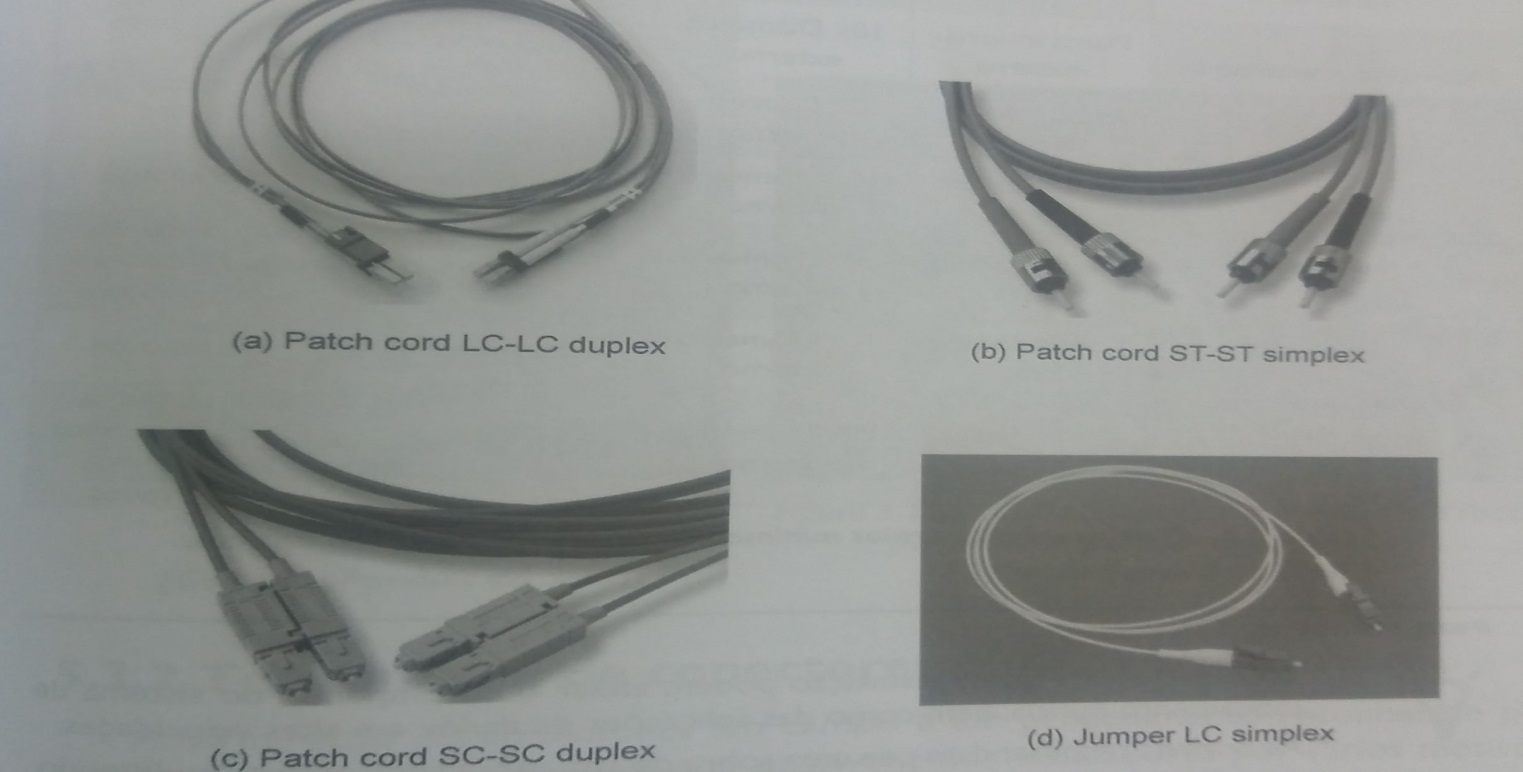 Práticas de instalação
Práticas de instalação de cabeamento óptico

Terminadores de conectores ópticos em campo

A terminação de conectores ópticos em campo é reconhecido por norma mas evitado  sempre que possível pelos instaladores pela dificuldade de realização da tarefa e em se garantir a qualidade do serviço executado.
Sempre que possível realize emendas ópticas em patch-cord.
Práticas de instalação
Encaminhamentos e espaços:


As normas trazem diretrizes e recomendações quanto  às práticas de instalação e encaminhamento dos cabos, aterramento, espaço e organização de cabos em racks e gabinetes.
Práticas de instalação
Encaminhamentos e espaços:

Espaços entre racks e gabinetes devem permitir serviços de manutenção. 
Em geral se considera o espaço necessário para se abrir a porta do gabinete ou remover as laterais sem que se esbarre em outros racks.
Práticas de instalação
Encaminhamentos e espaços:

Os cabos devem ser lançados em canalizações dedicas a eles  e suportadas por estrutura própria sem compartilhar estes encaminhamentos com outros sistemas. 

Encaminhamento interno: conduítes fechados e calhas externas são aceitas.
Encaminhamento externo: conduítes fechados aceitos.
Práticas de instalação
Encaminhamentos e espaços:

Linhas gerais

Instalação em gancho J: não causar deformação
Esteira ou bandeja: 50% de ocupação
Conduíte: tabela.
Teto: manter distância mínima do teto 
Alimentação elétrica: manter distância segura
Canaletas aparentes: 40% de ocupação (nunca superior a 60%)
Práticas de instalação
Encaminhamentos e espaços:
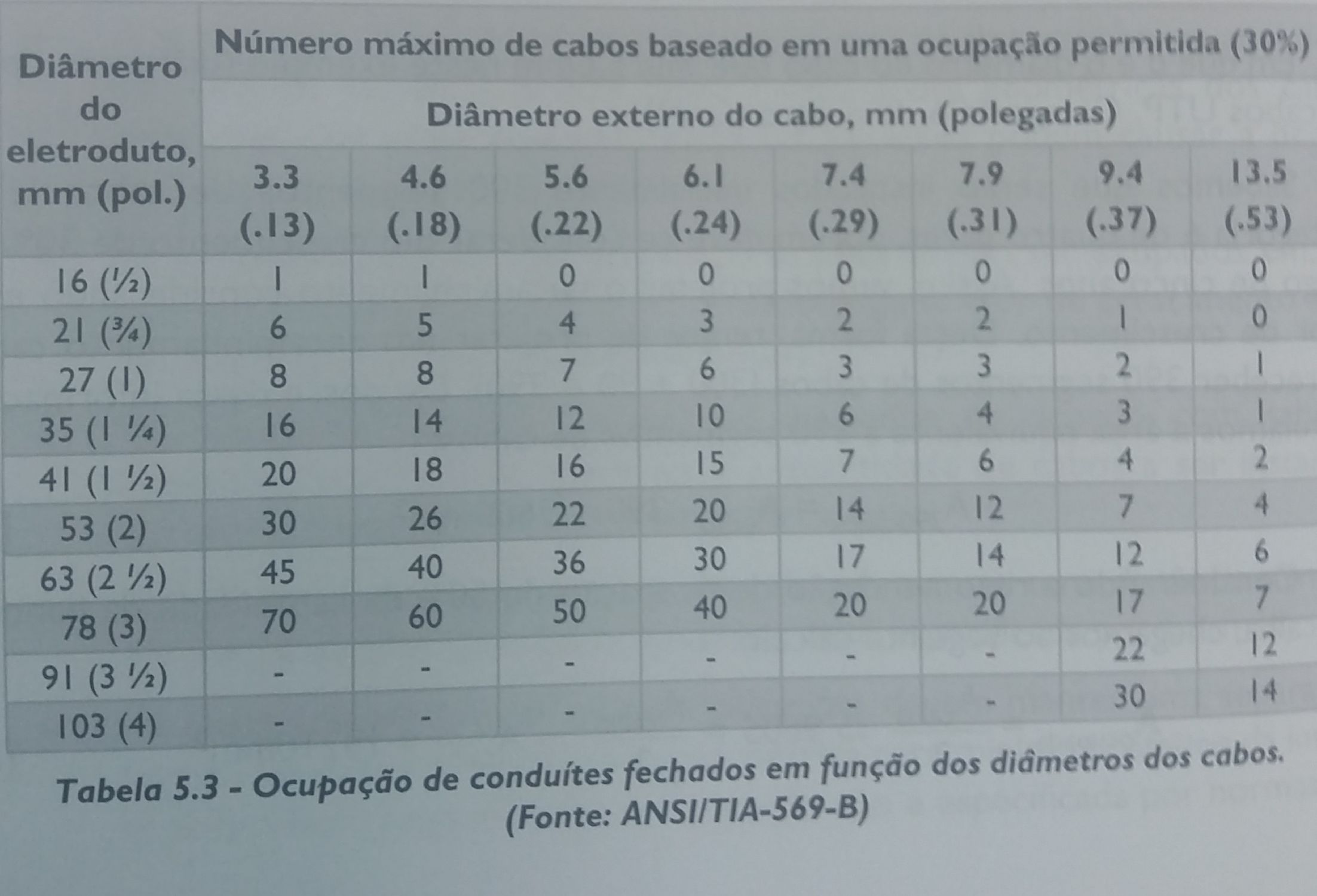